ABCs of Occupational Therapy
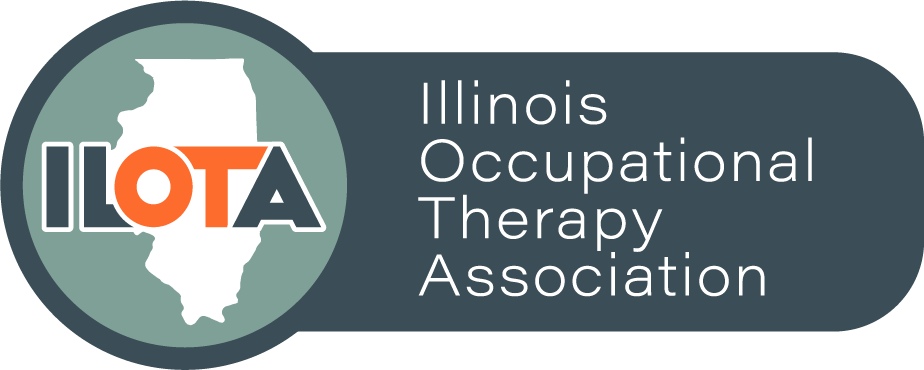 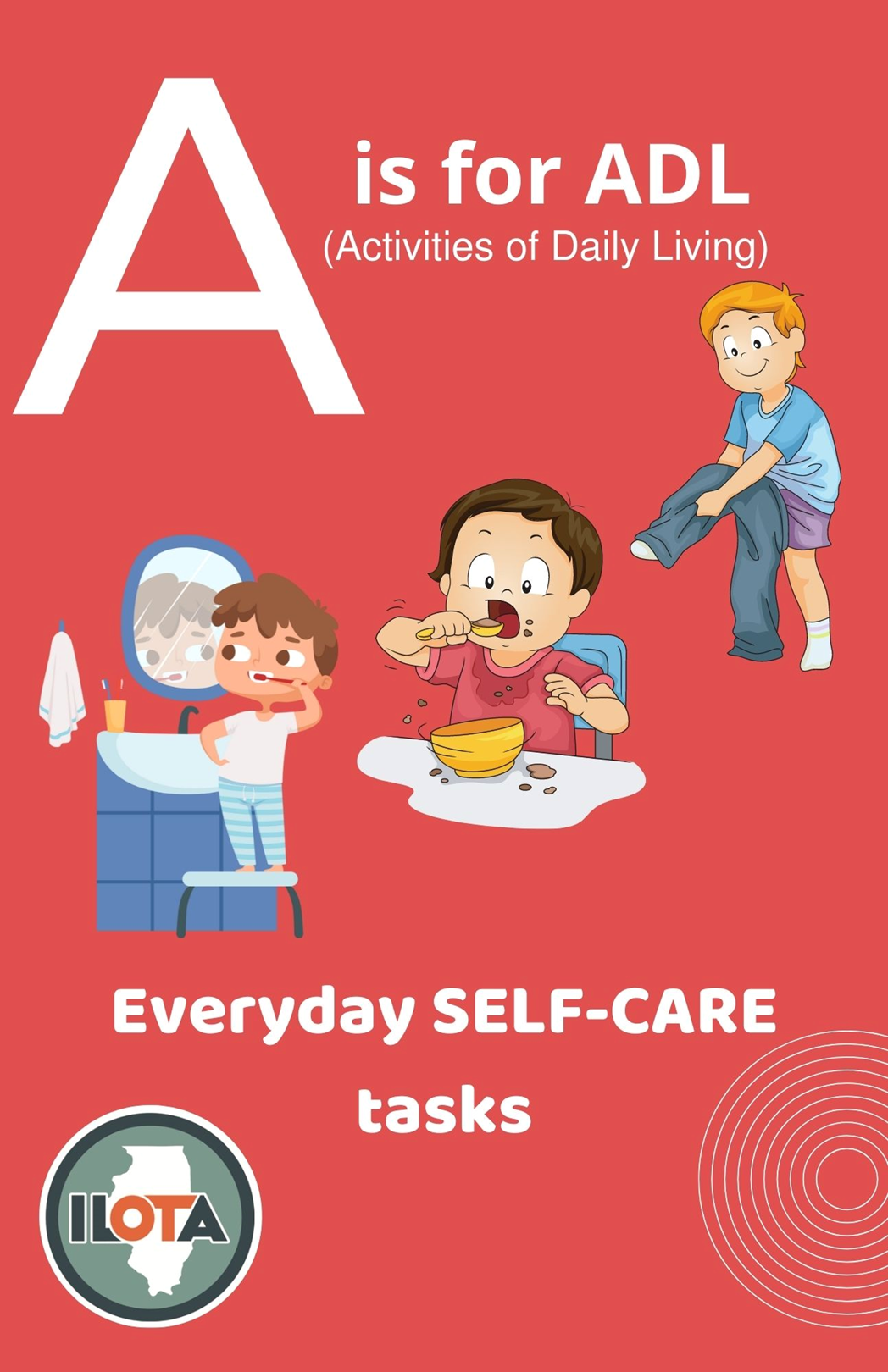 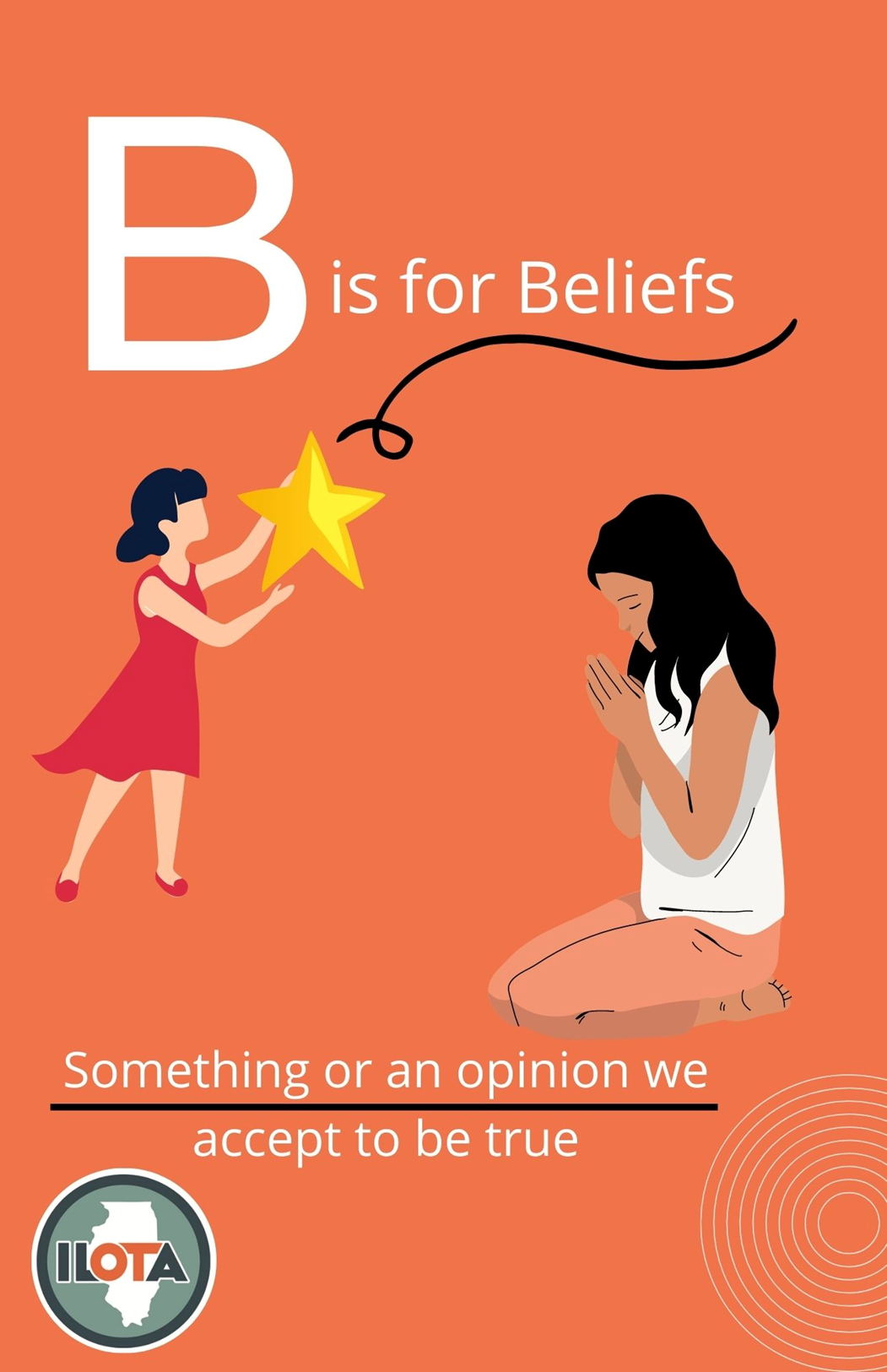 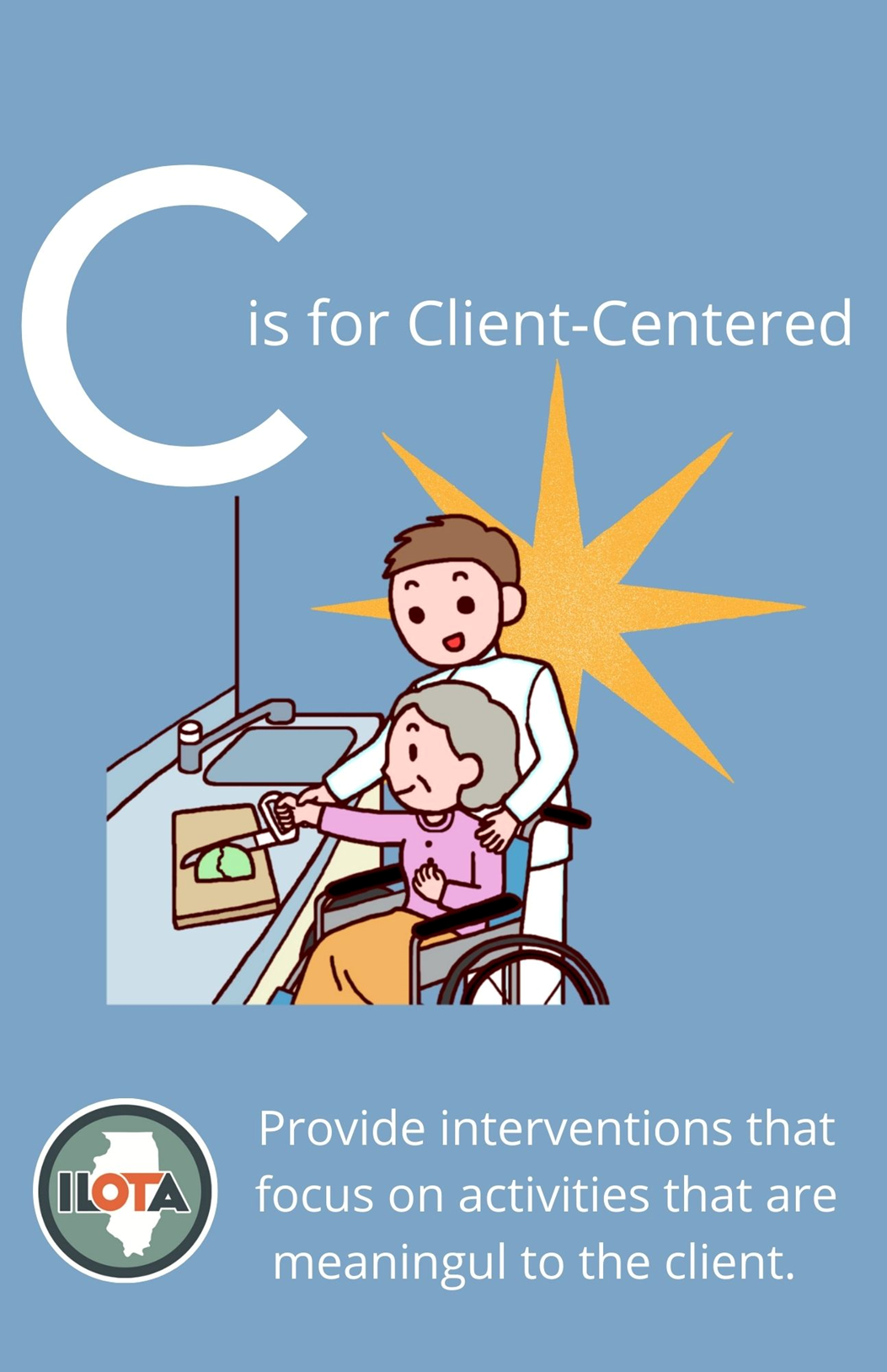 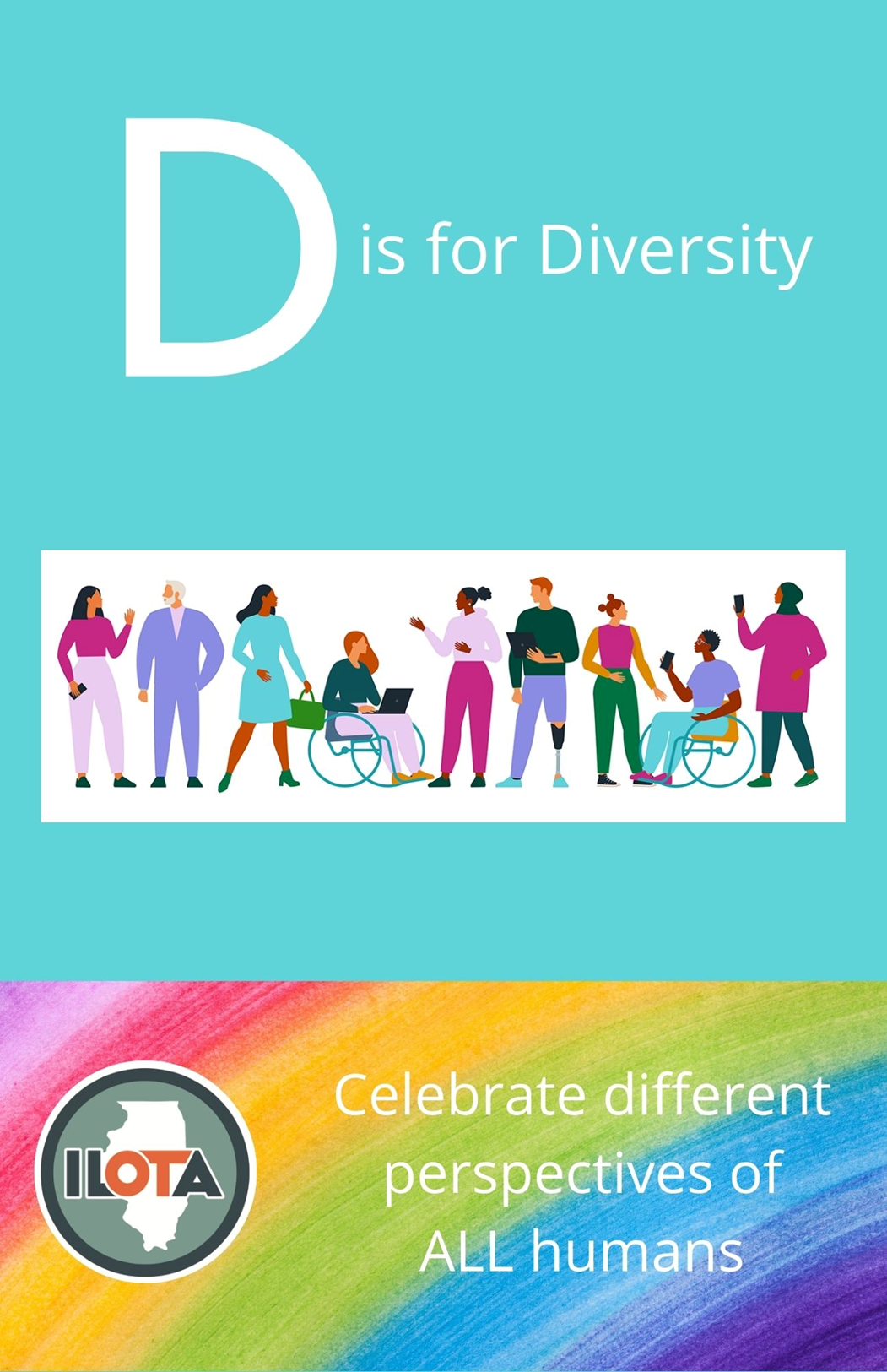 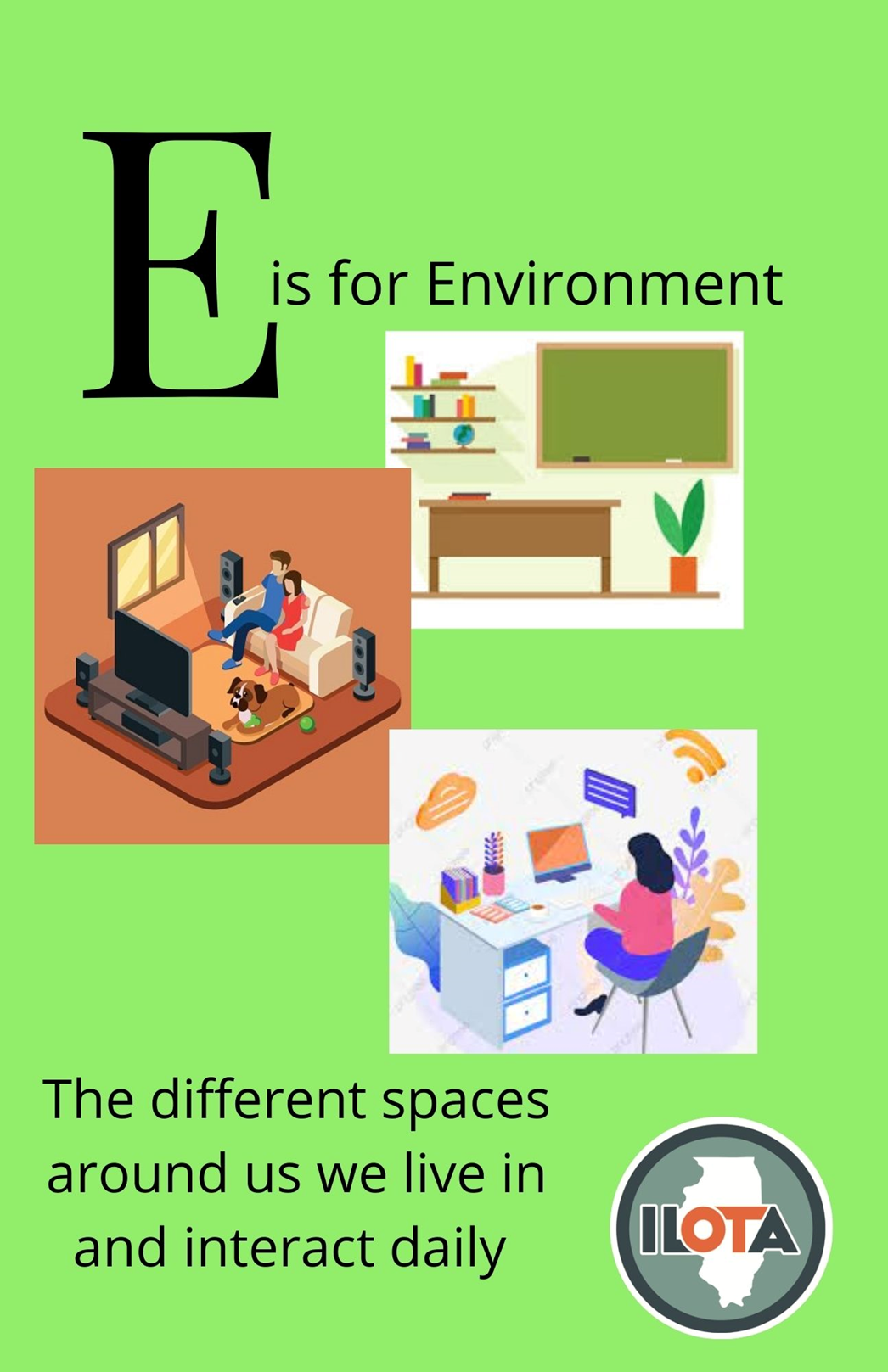 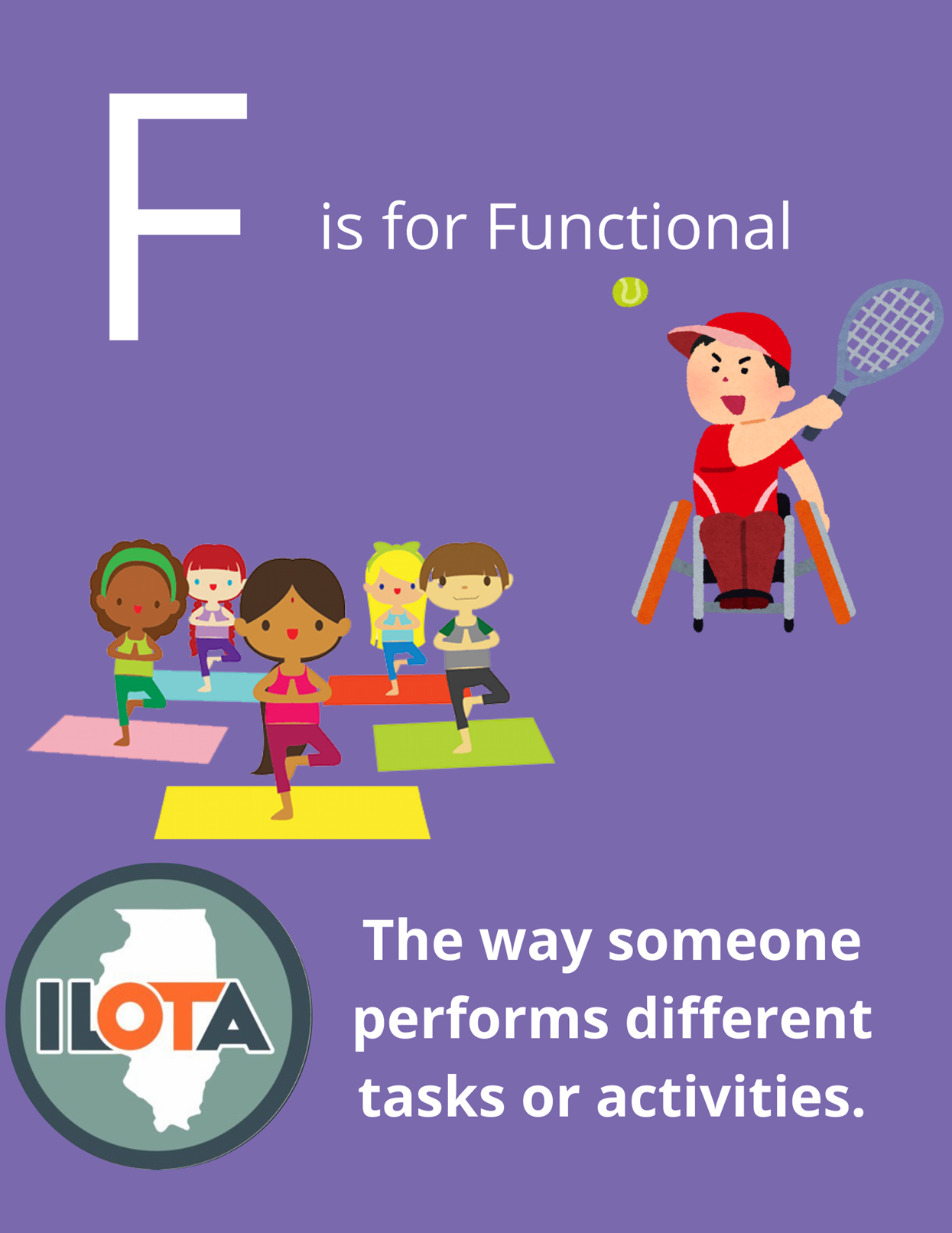 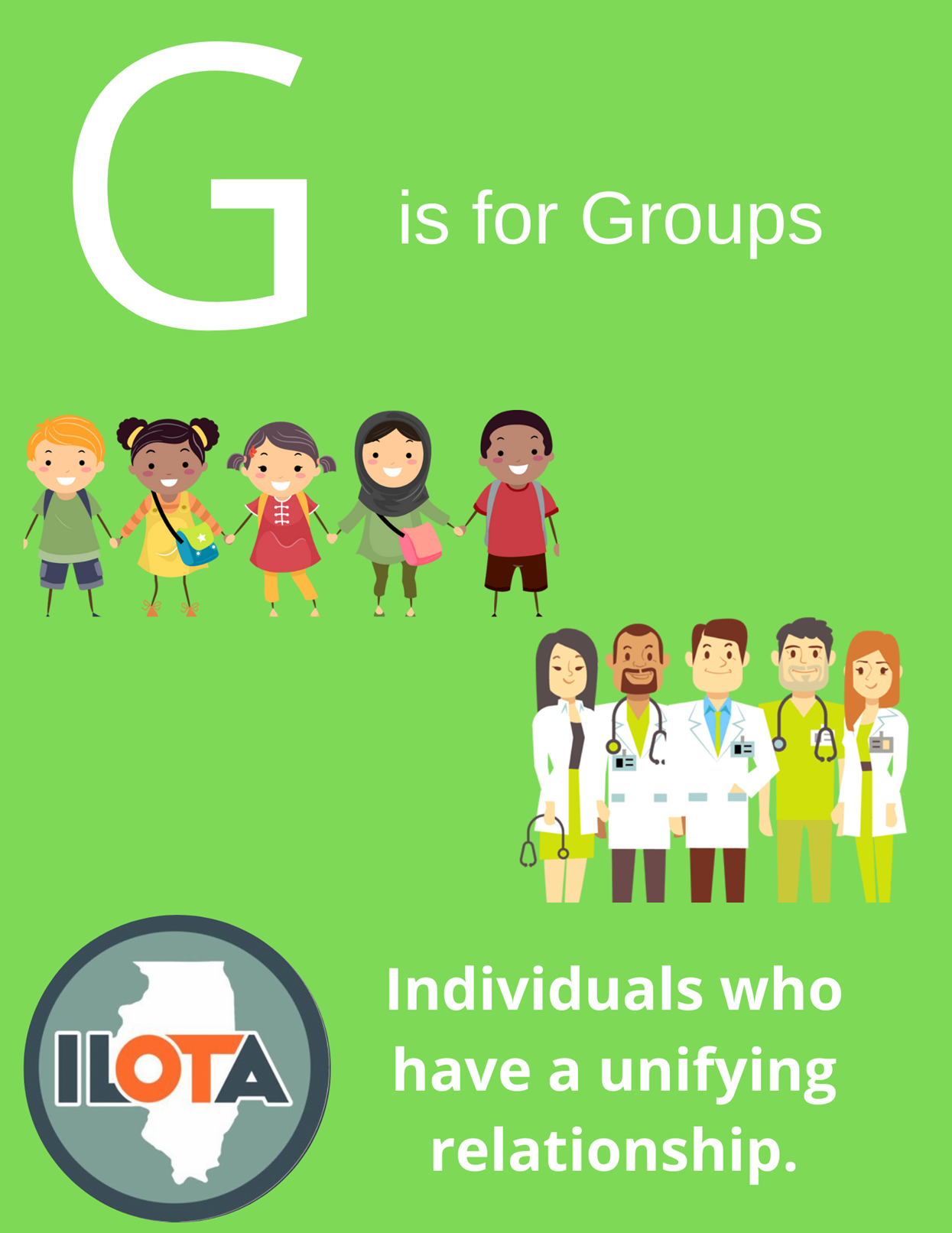 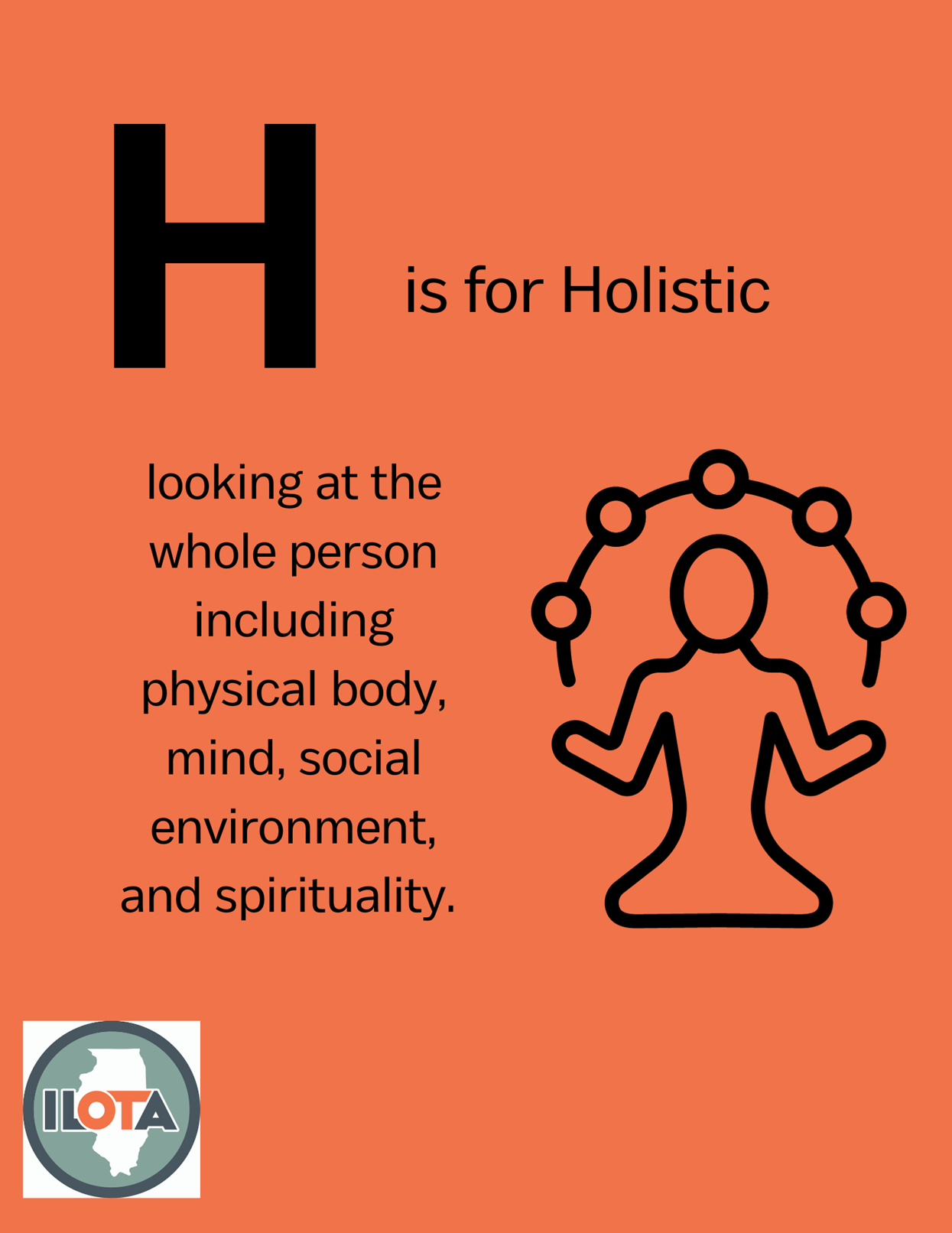 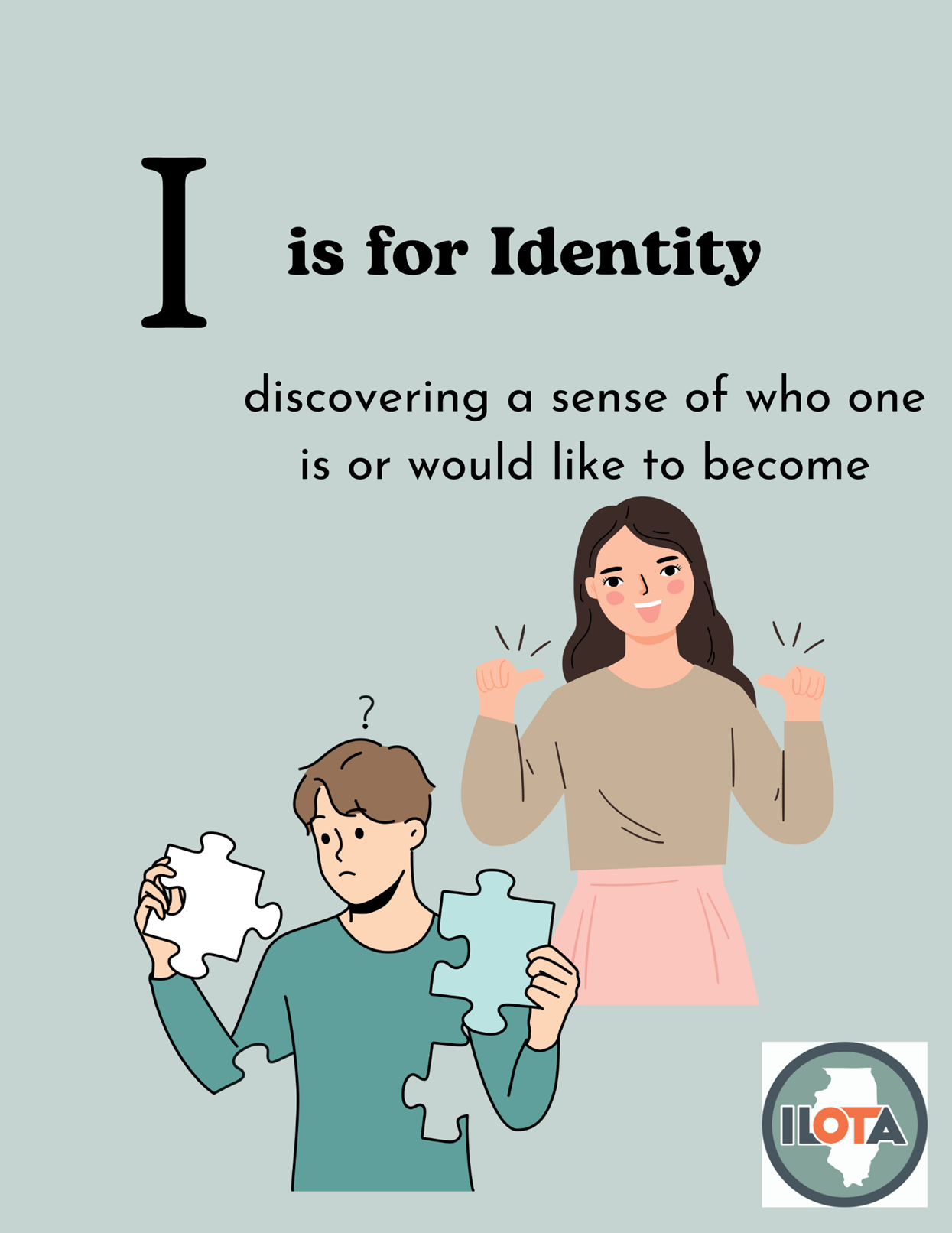 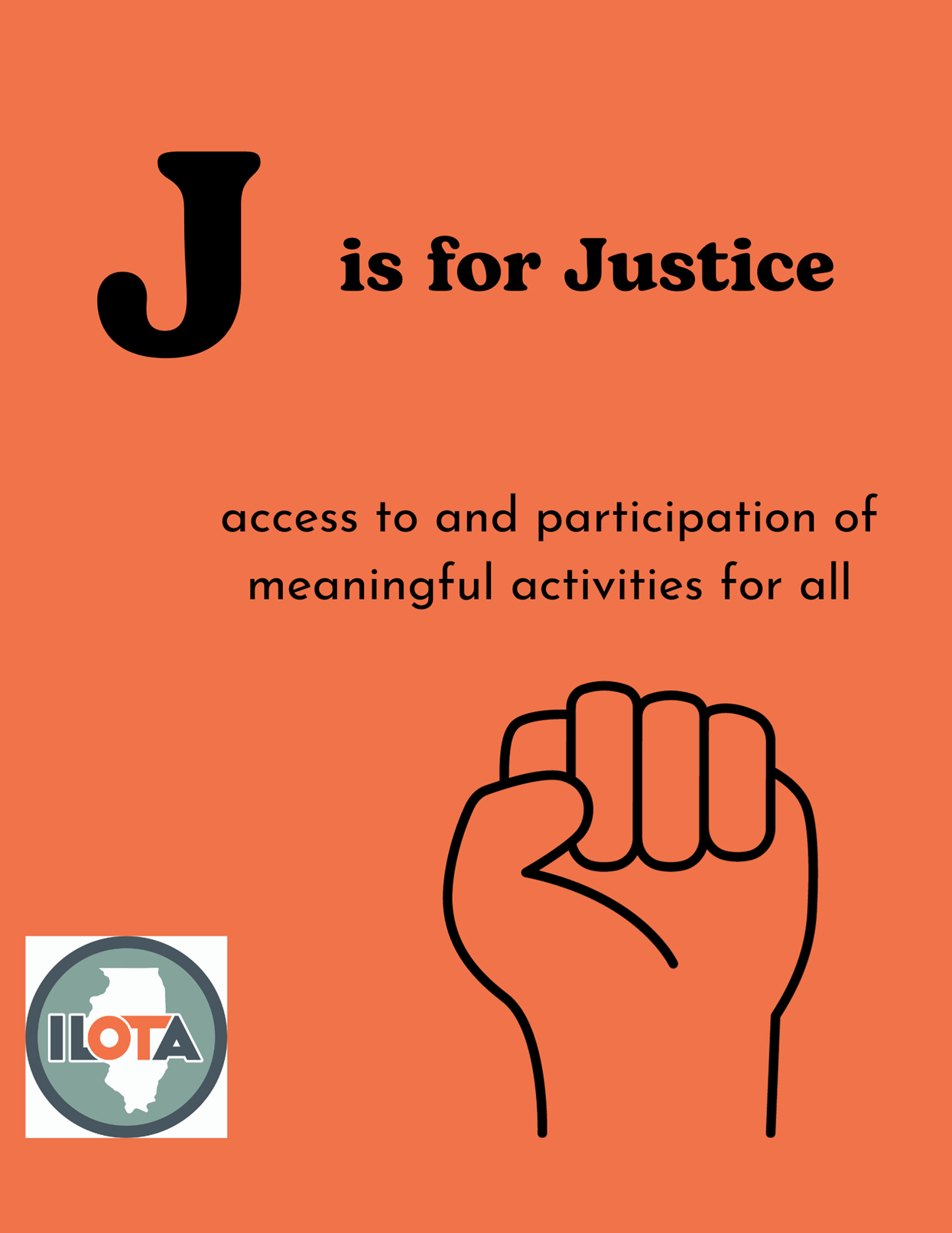 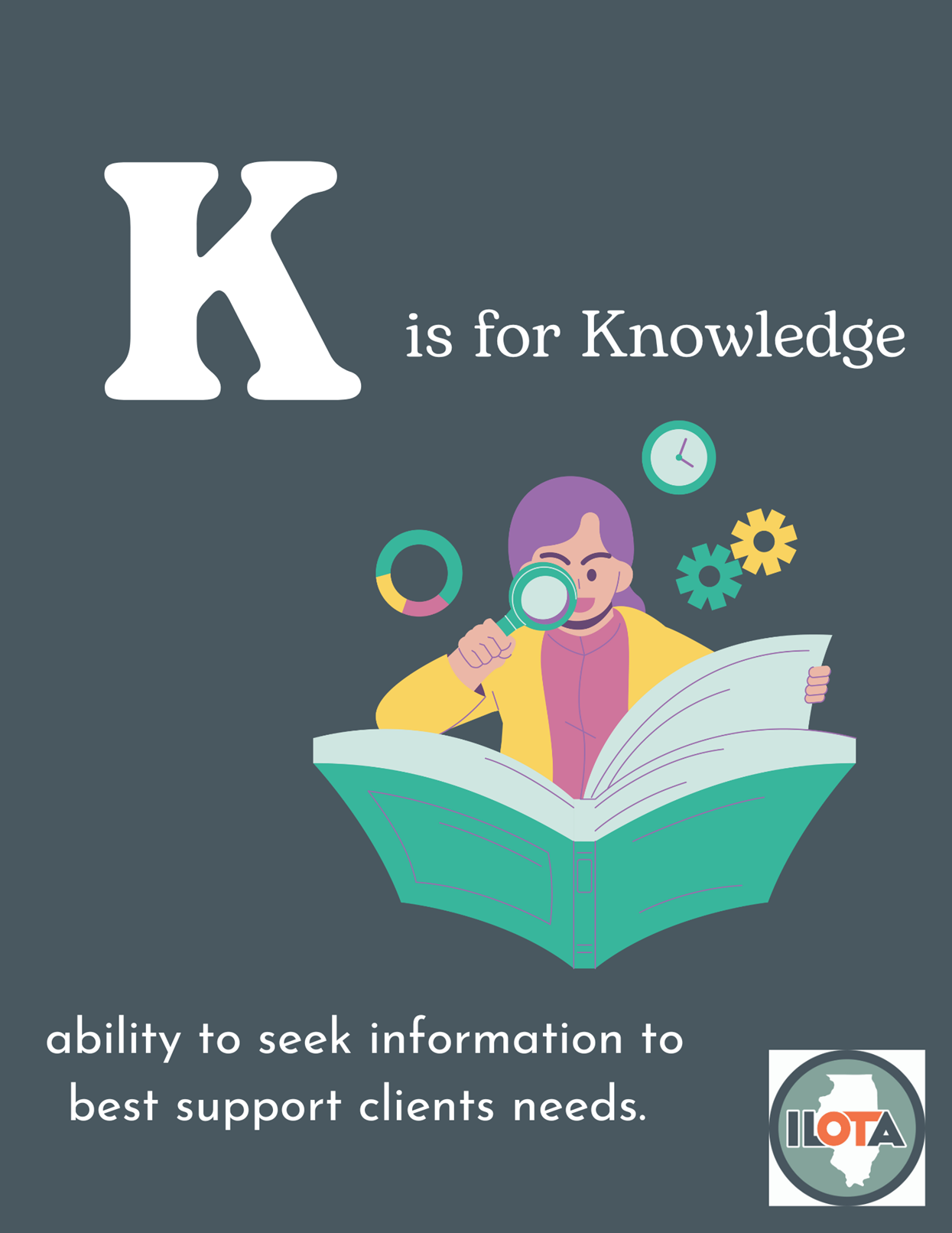 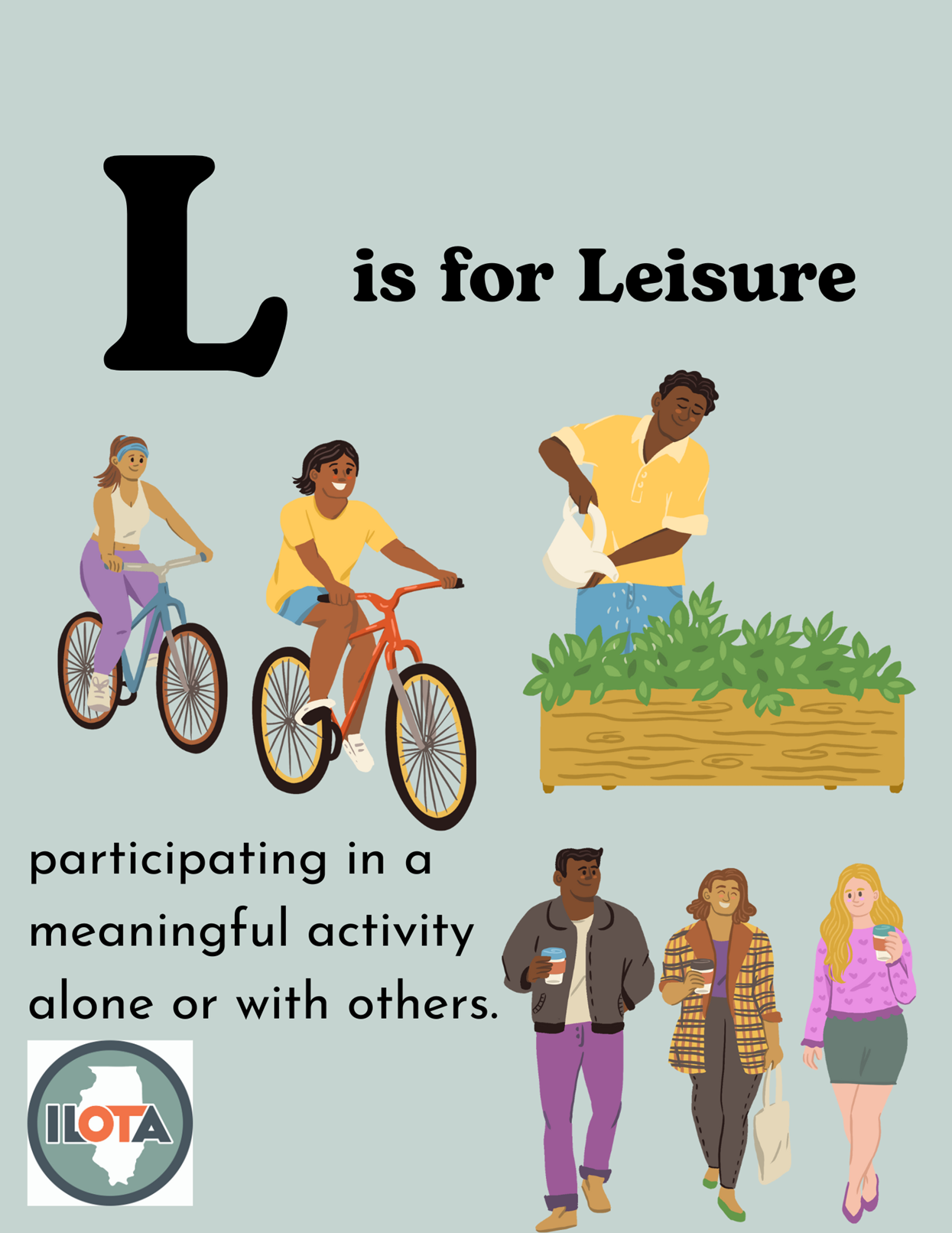 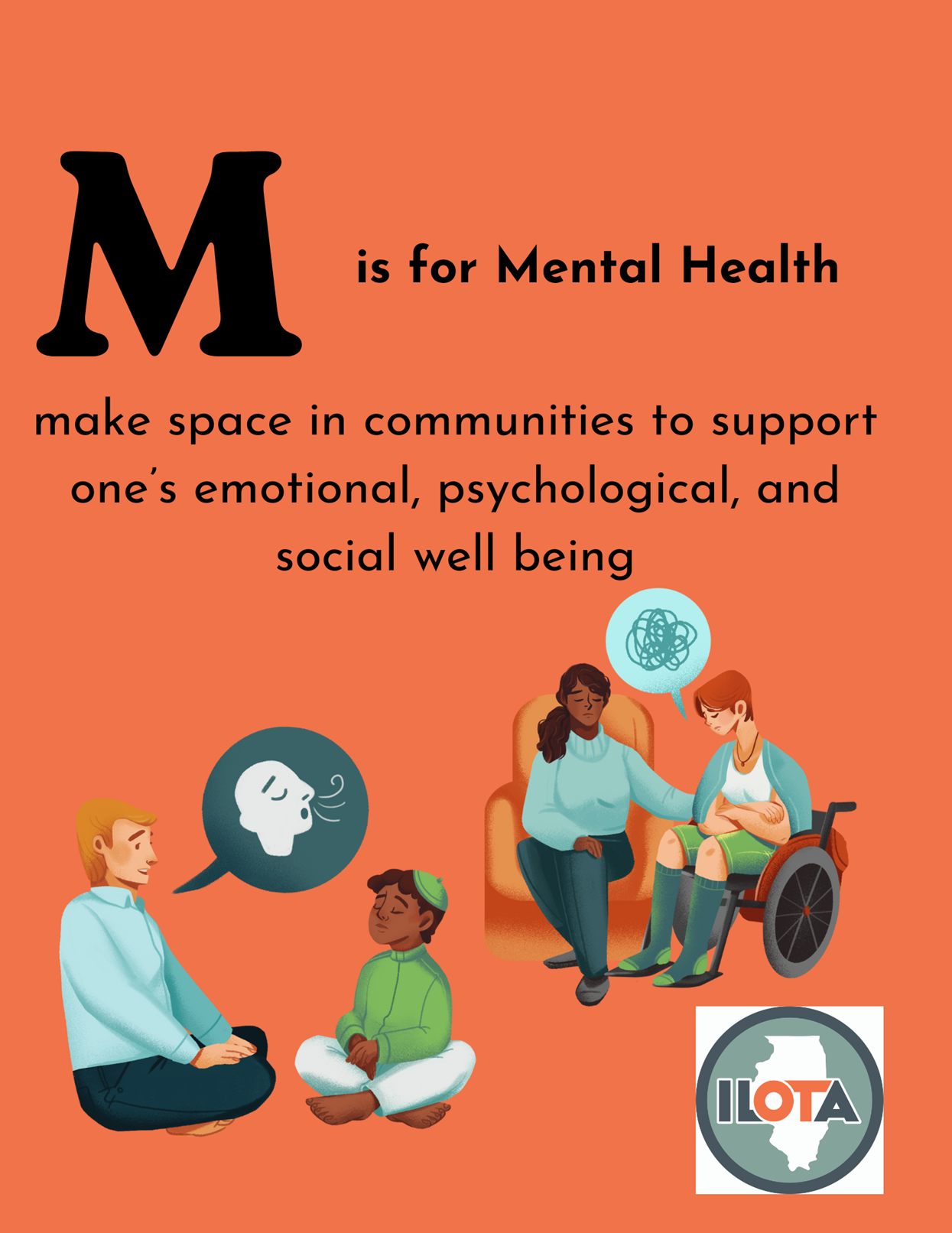 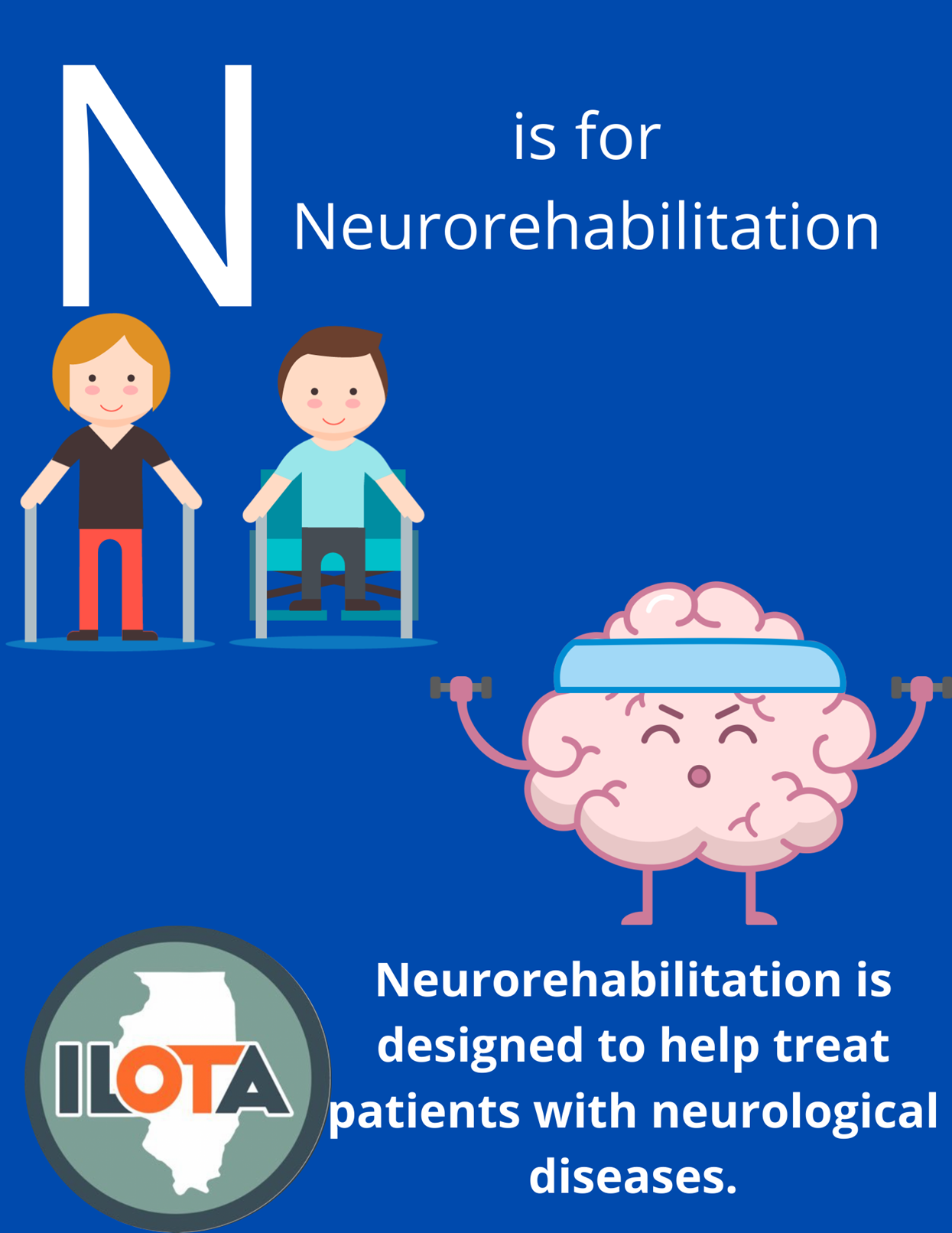 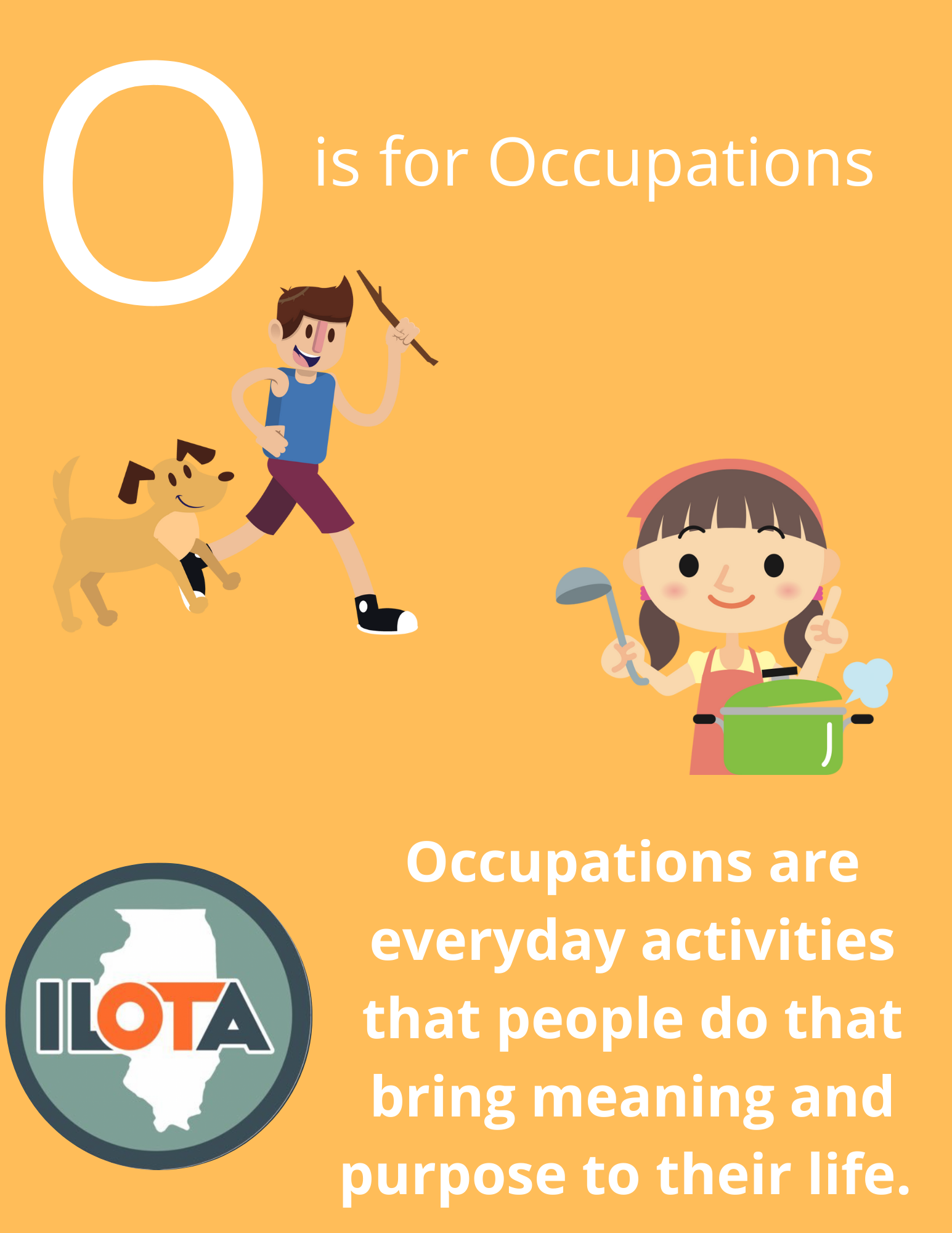 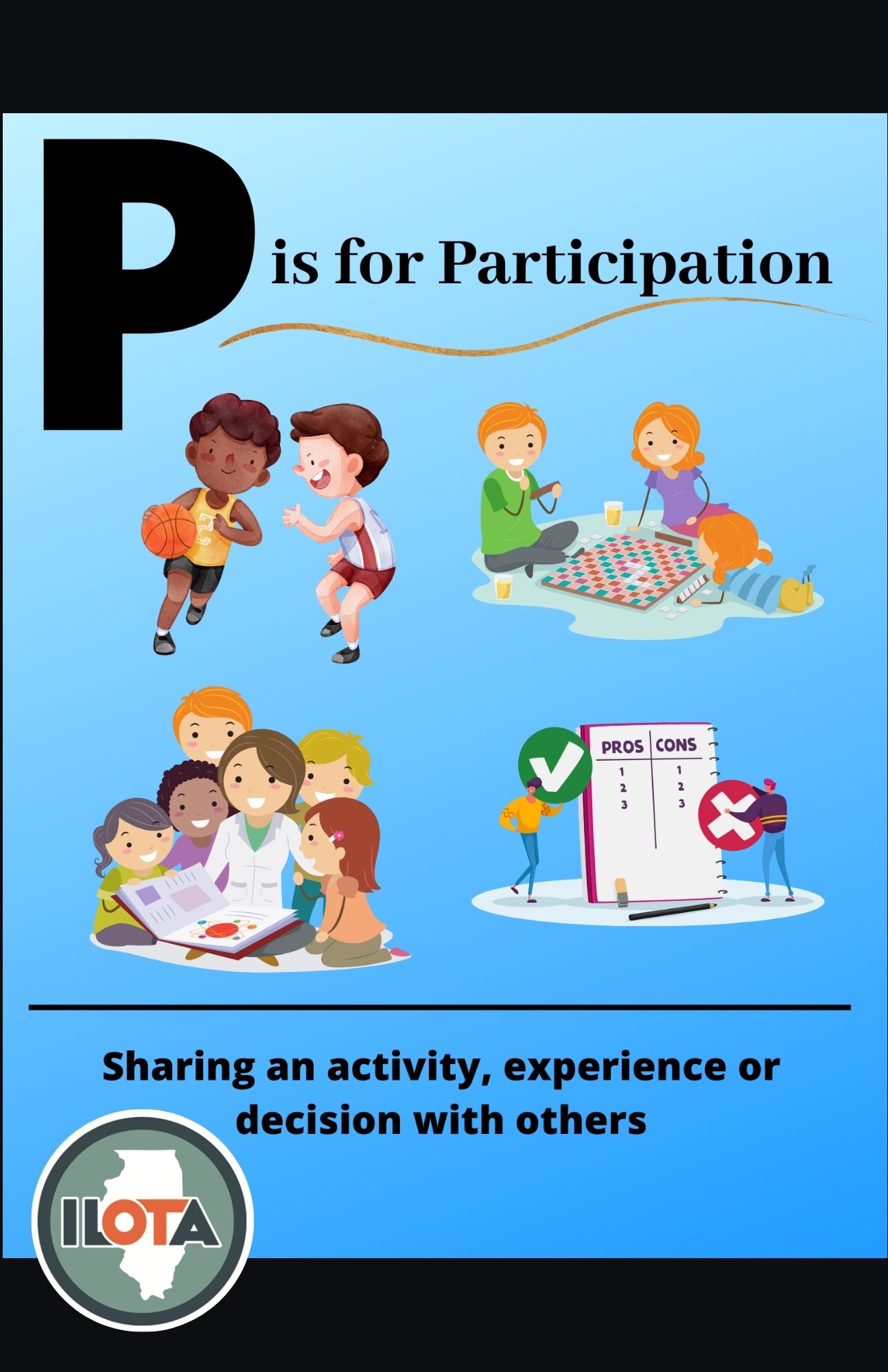 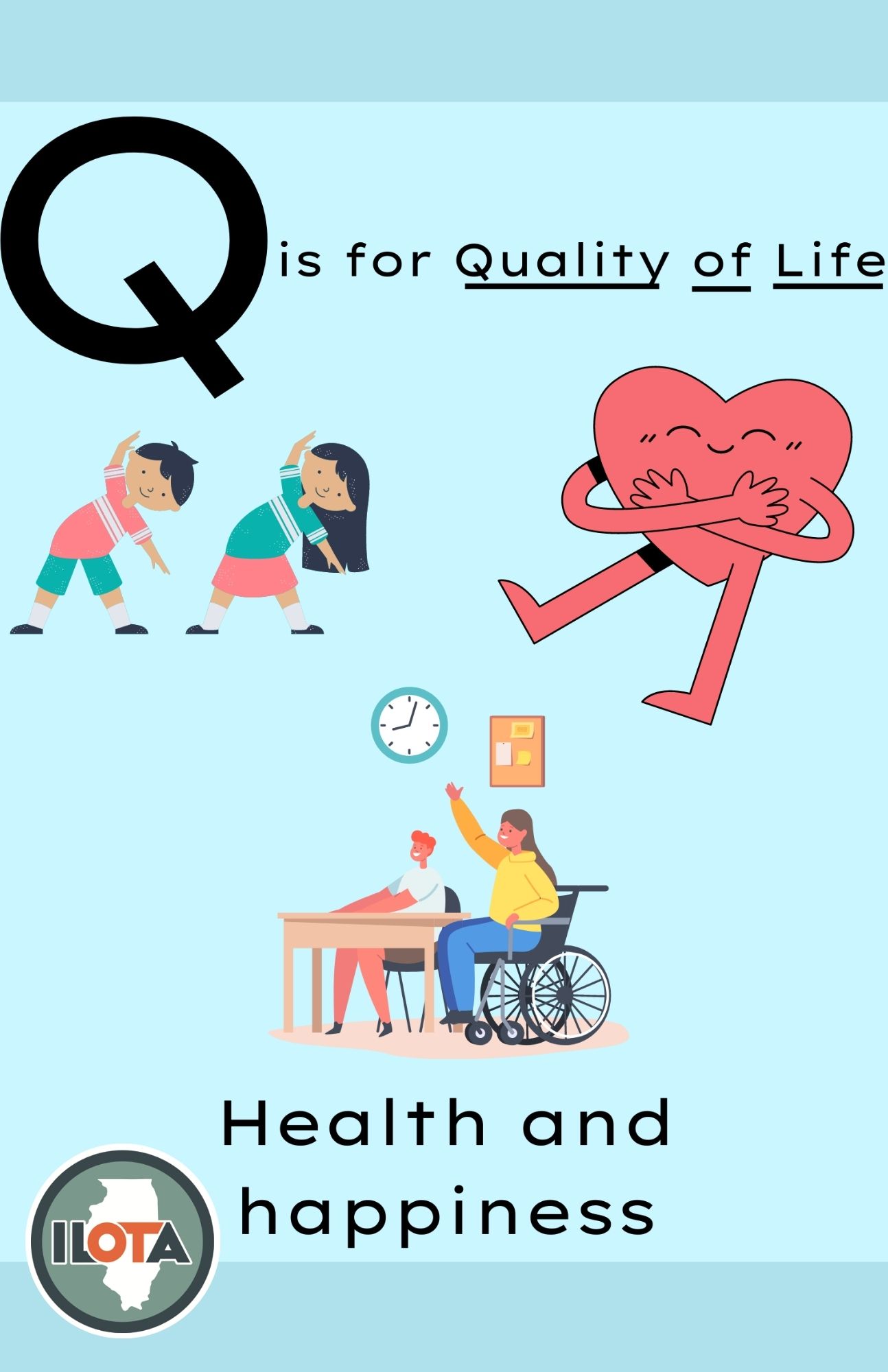 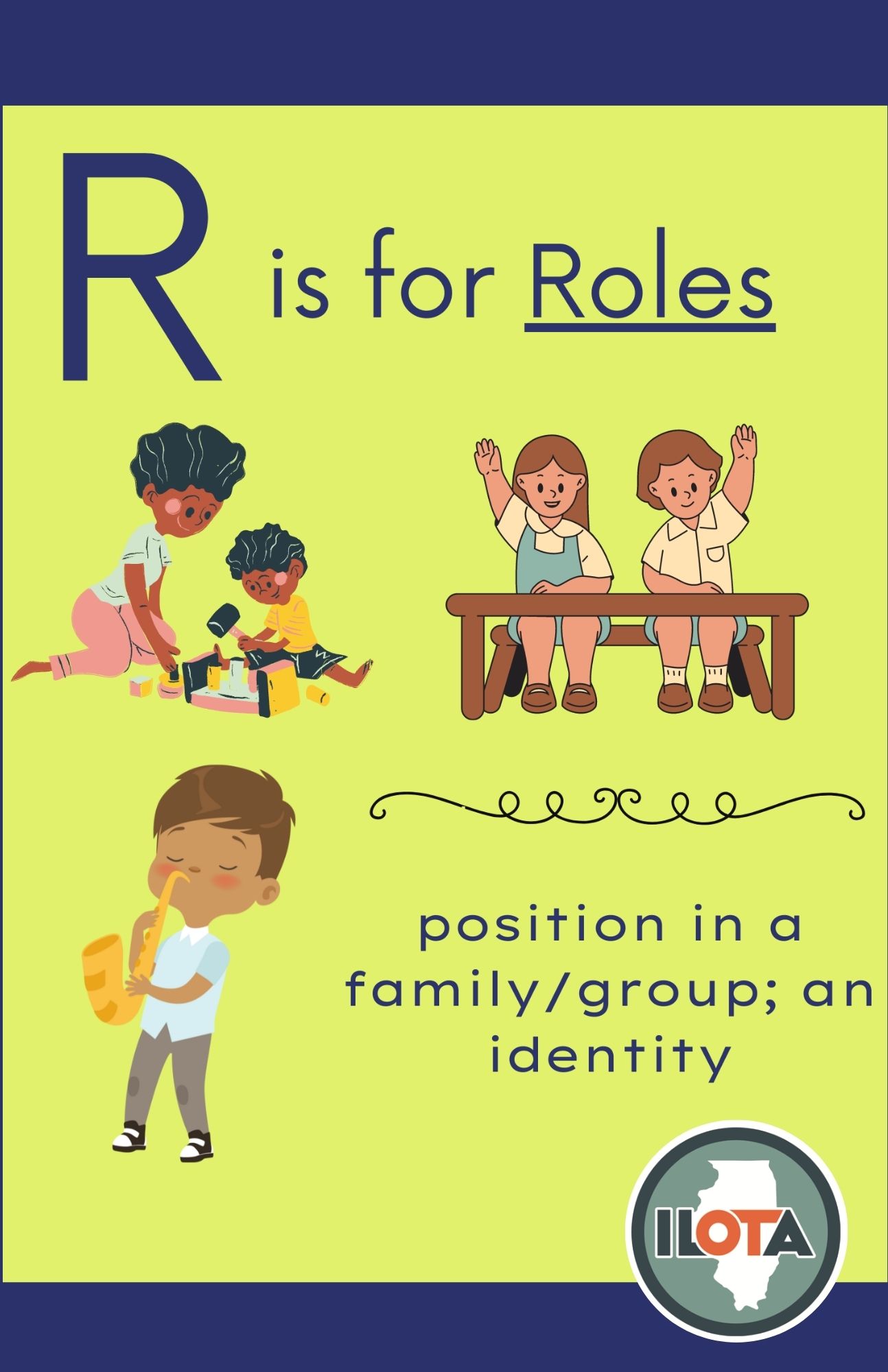 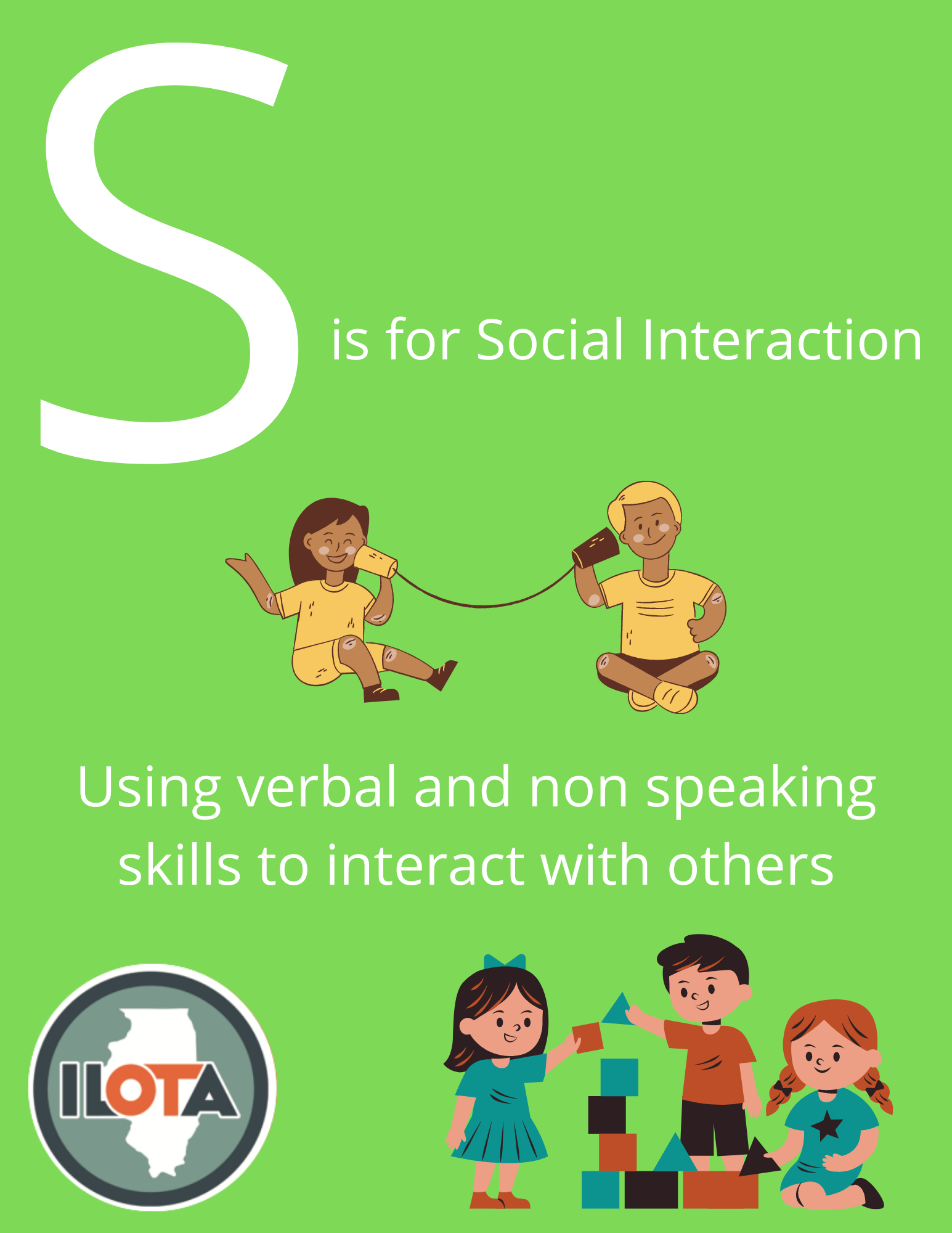 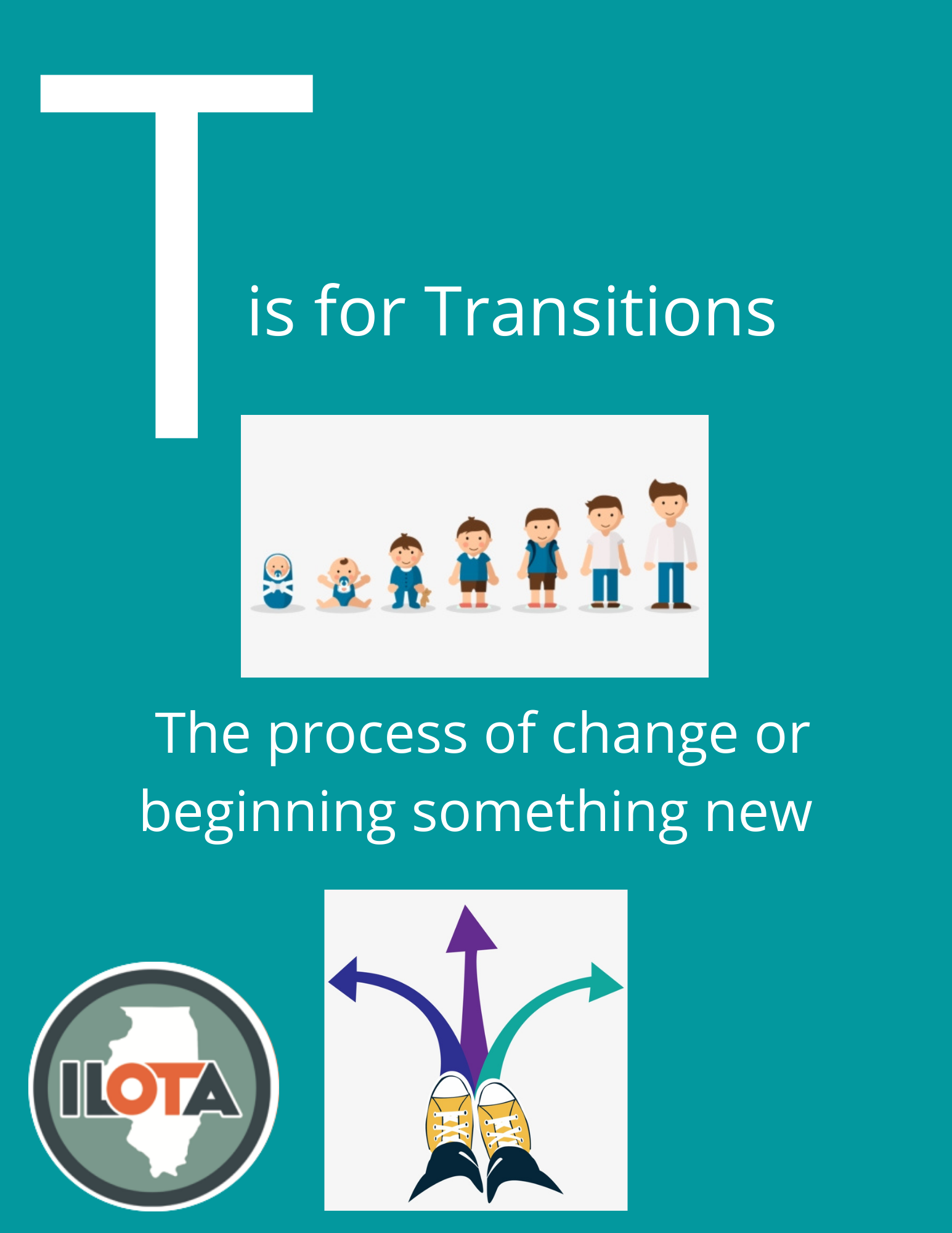 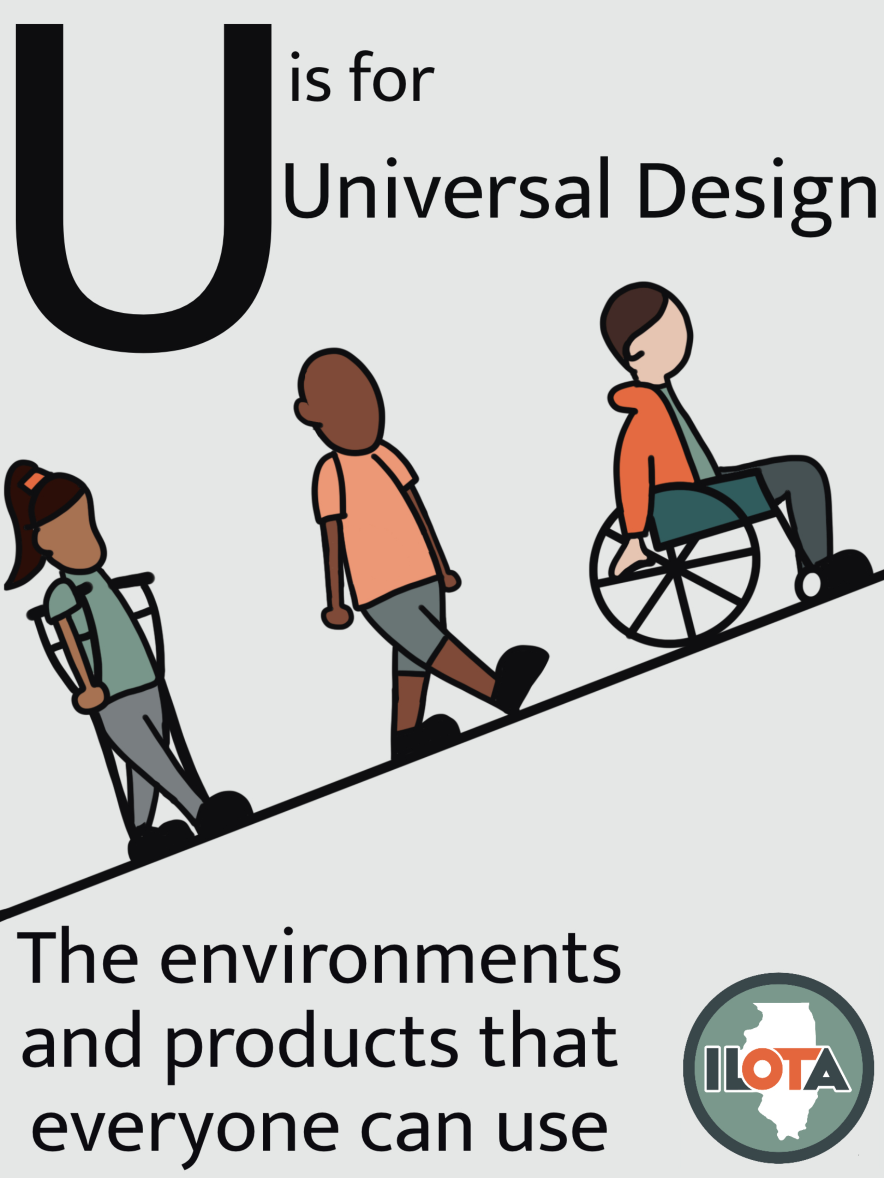 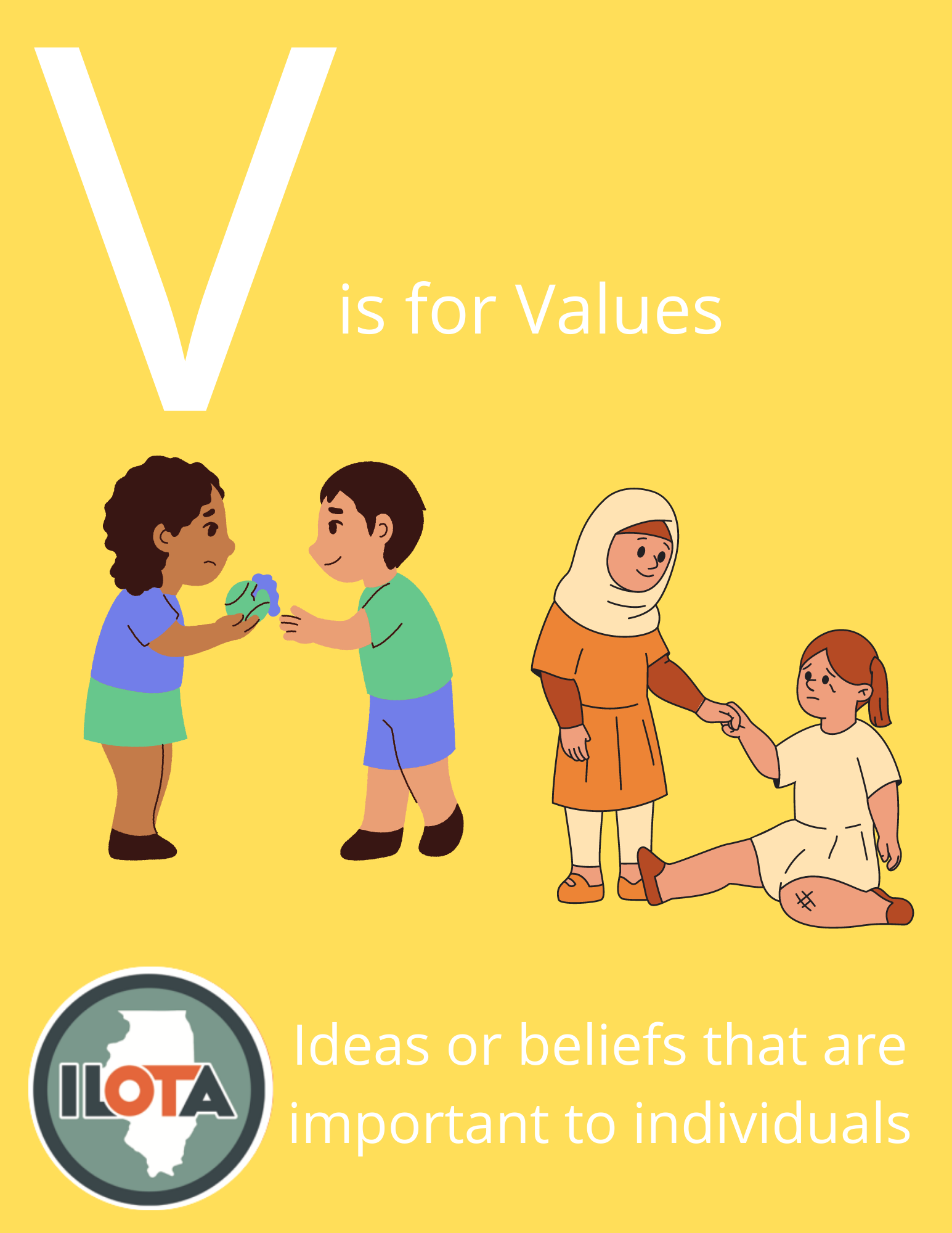 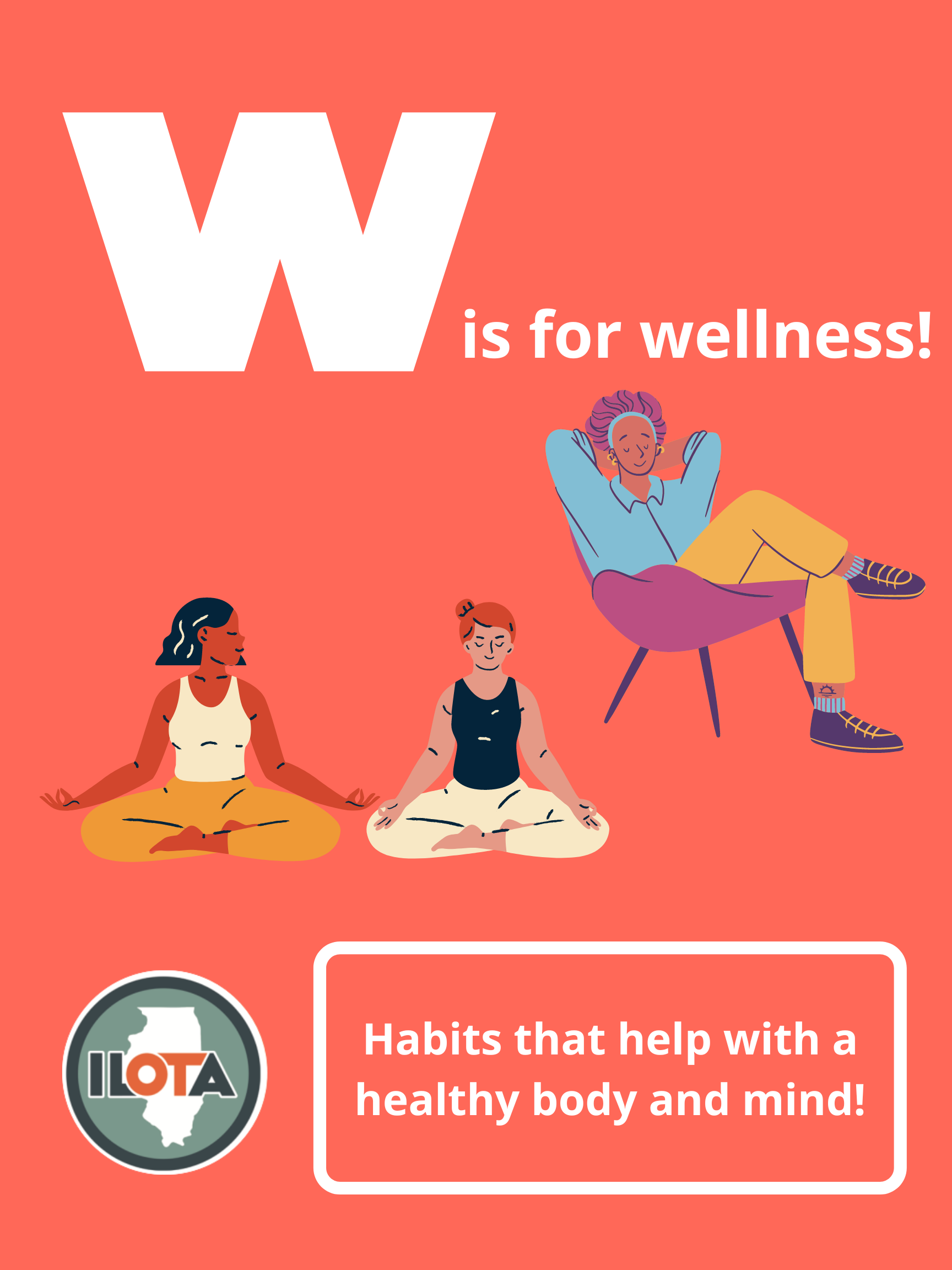 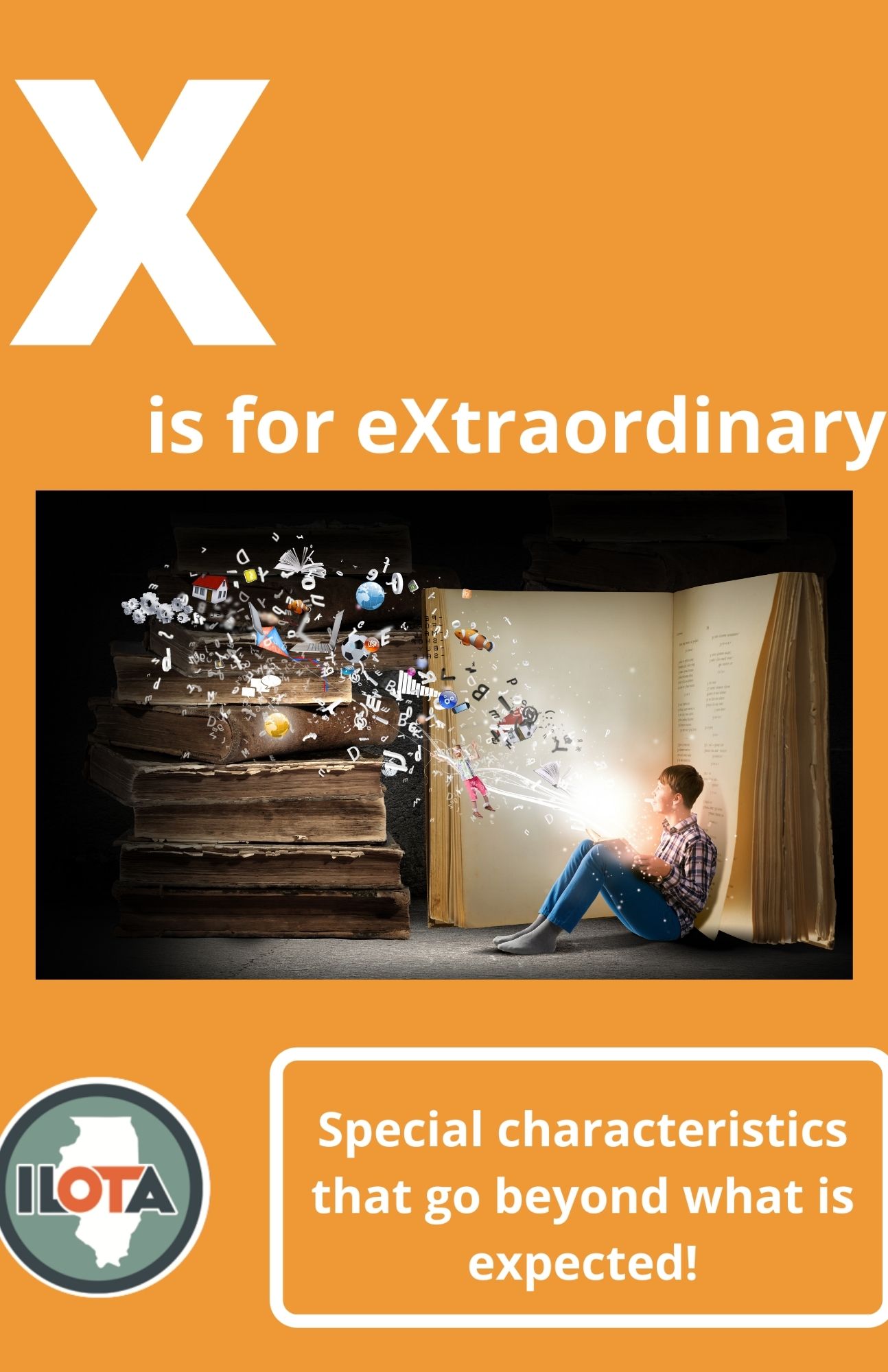 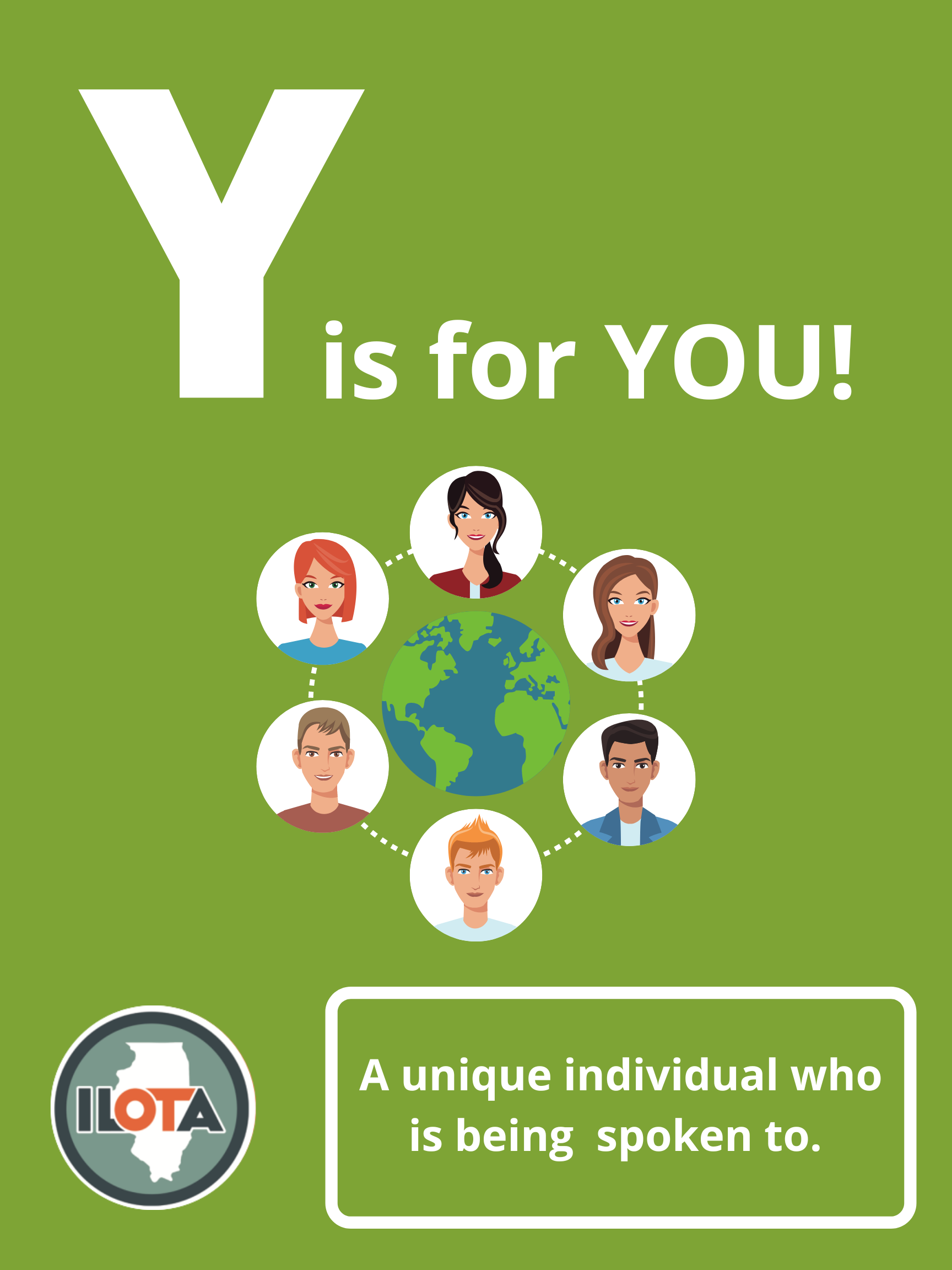 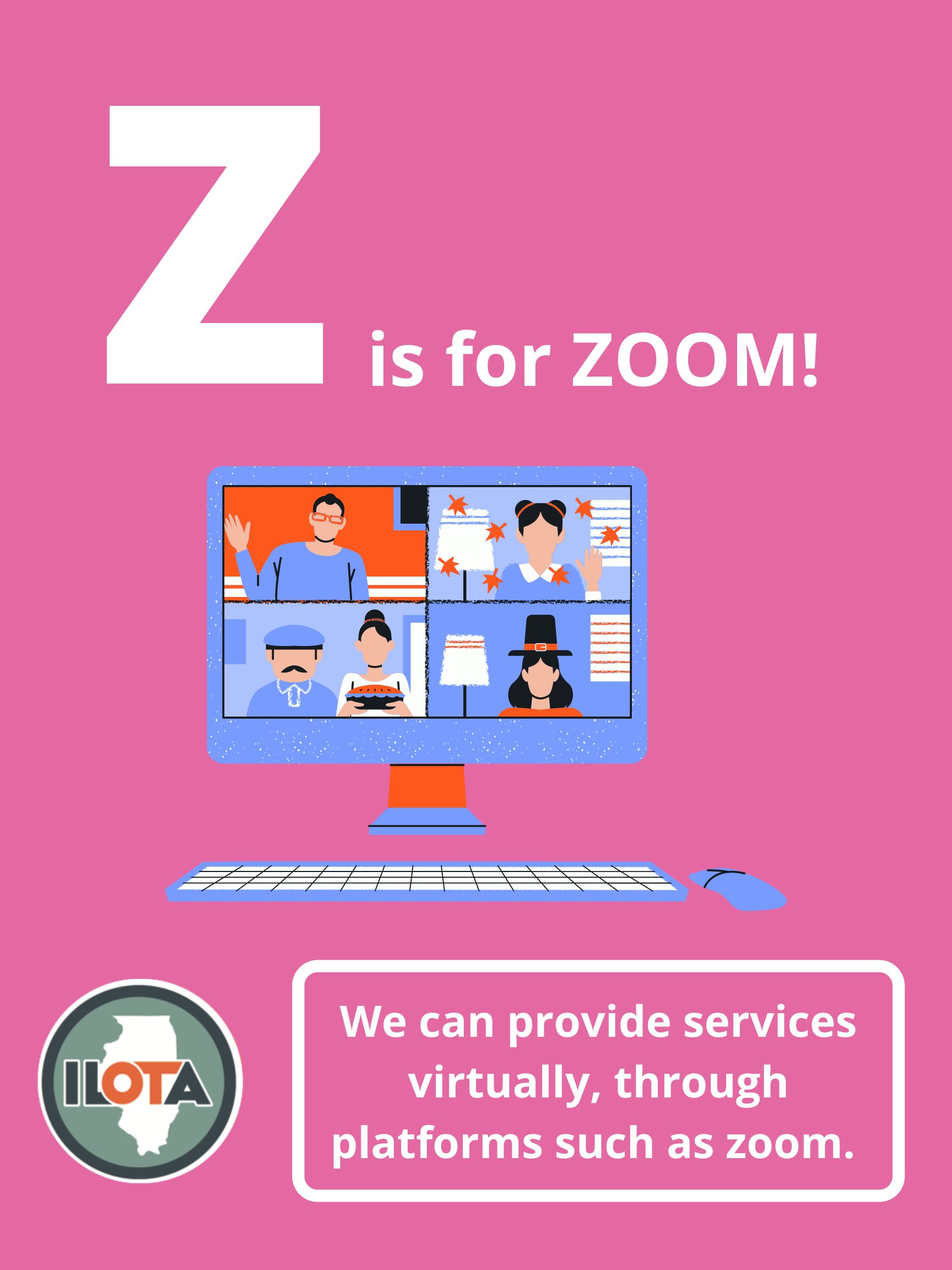